О чем будем говорить на уроке?
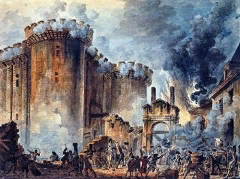 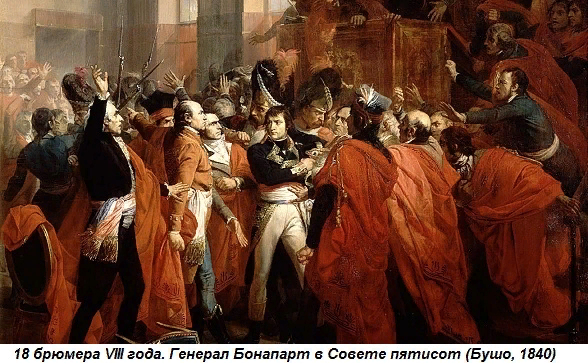 Наполеоновская империя
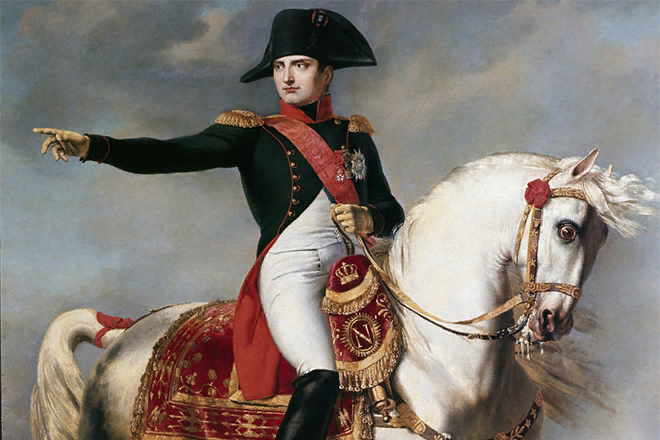 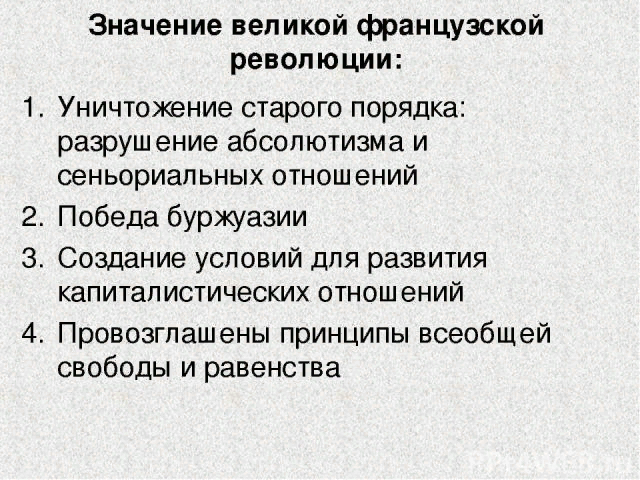 Египетский поход Наполеона 1798—1801 гг.
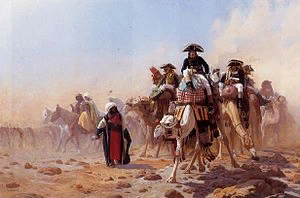 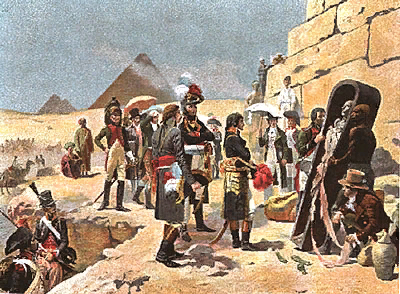 3 антифранцузская коалиция  1805РоссияАвстрияАнглияНеаполитанское королевство
Горацио Нельсон        1805 г. сражение у м. Трафальгар
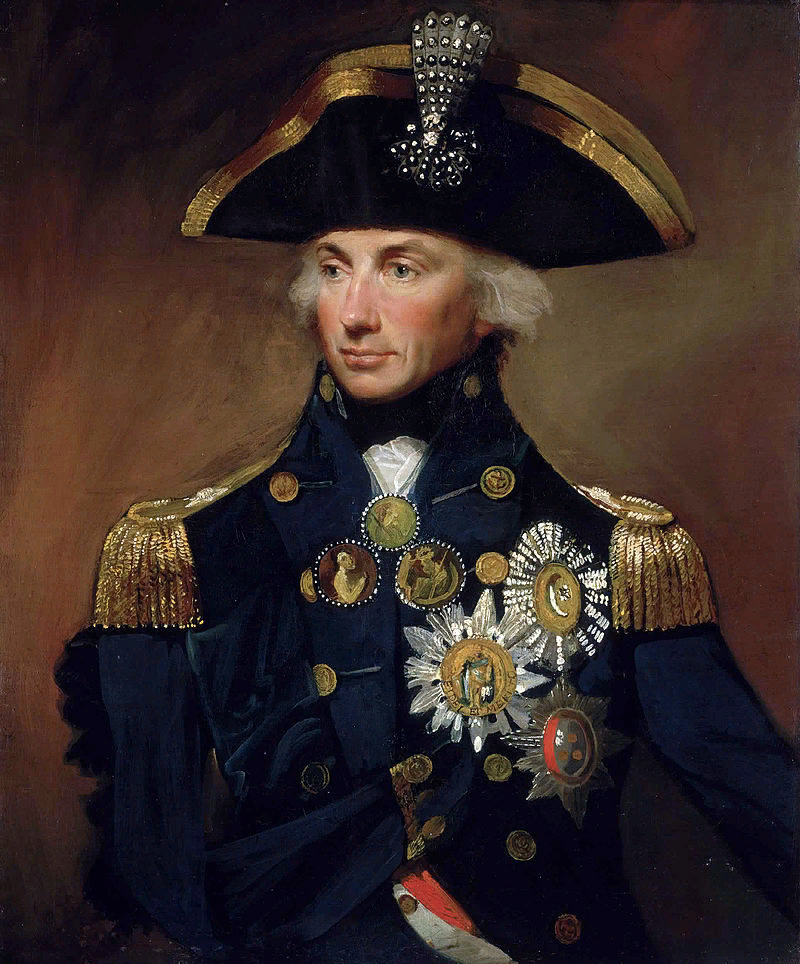 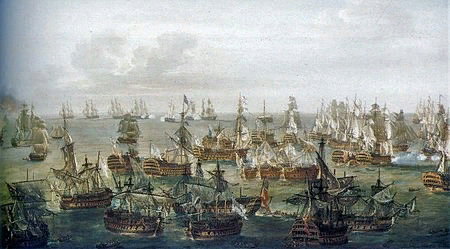 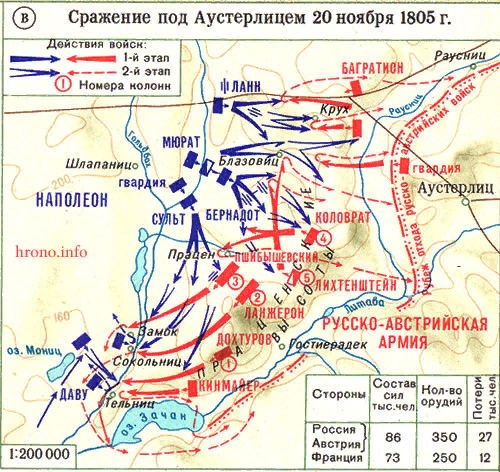 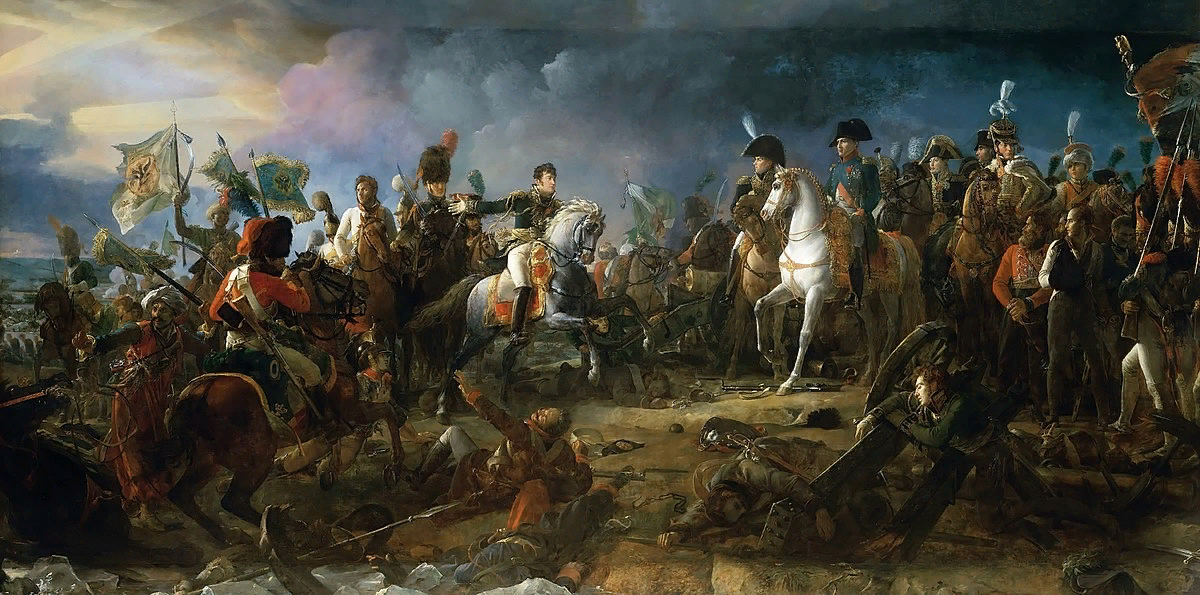 4 антифранцузская коалиция 1806РоссияПруссияАнглияШвеция
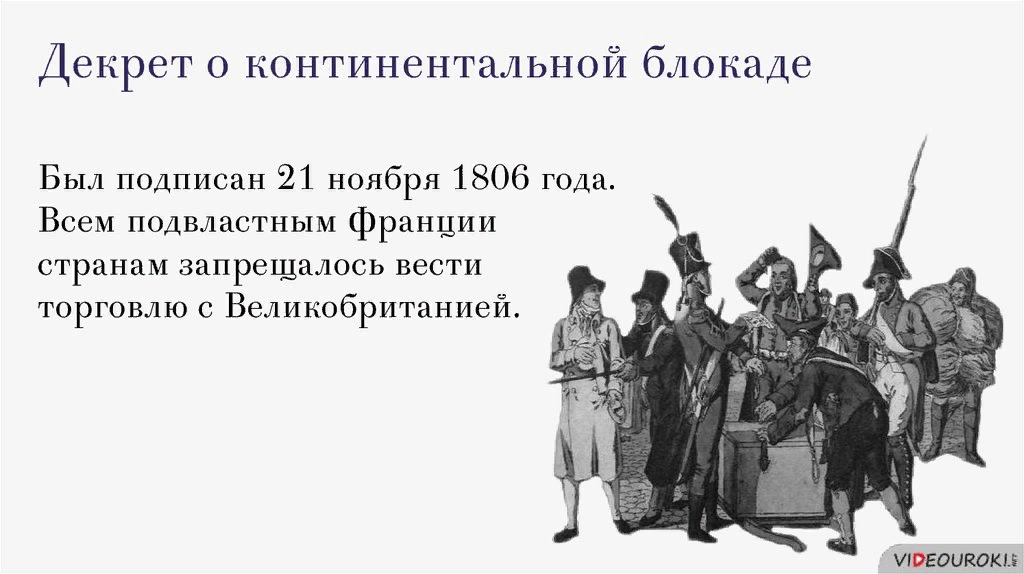 Встреча Александра I и Наполеона в Тильзите 1807 г.
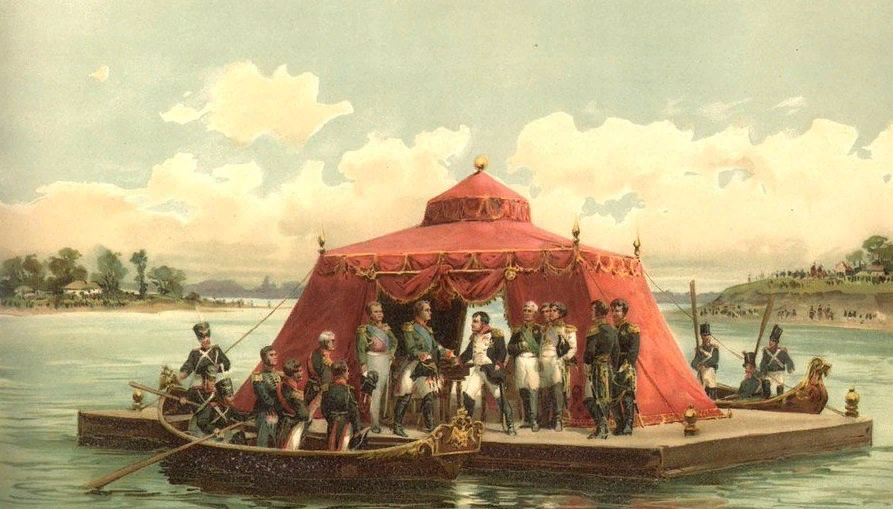 Создание Великого герцогства ВаршавскогоРоссия и Пруссия присоединились к континентальной блокаде Англии
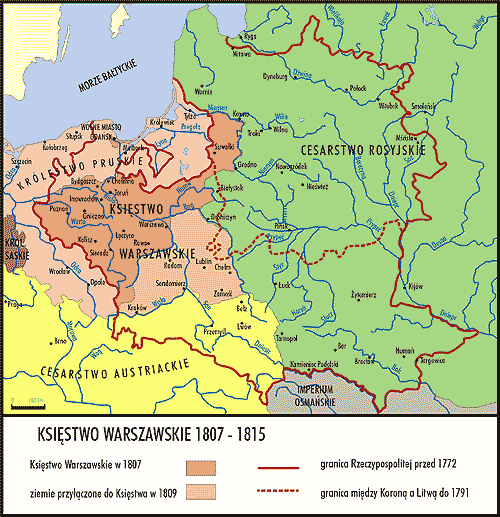 1807 и 1808 - вторжение Наполеона в Португалию и Испанию
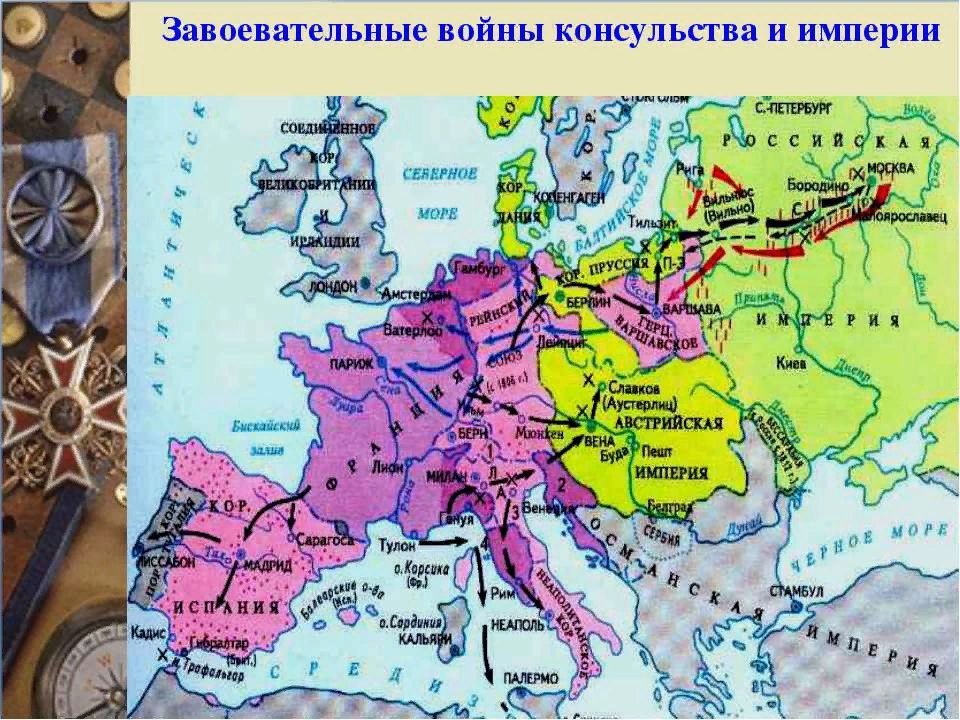 Жозеф – ставленник Наполеона на Испанский престол
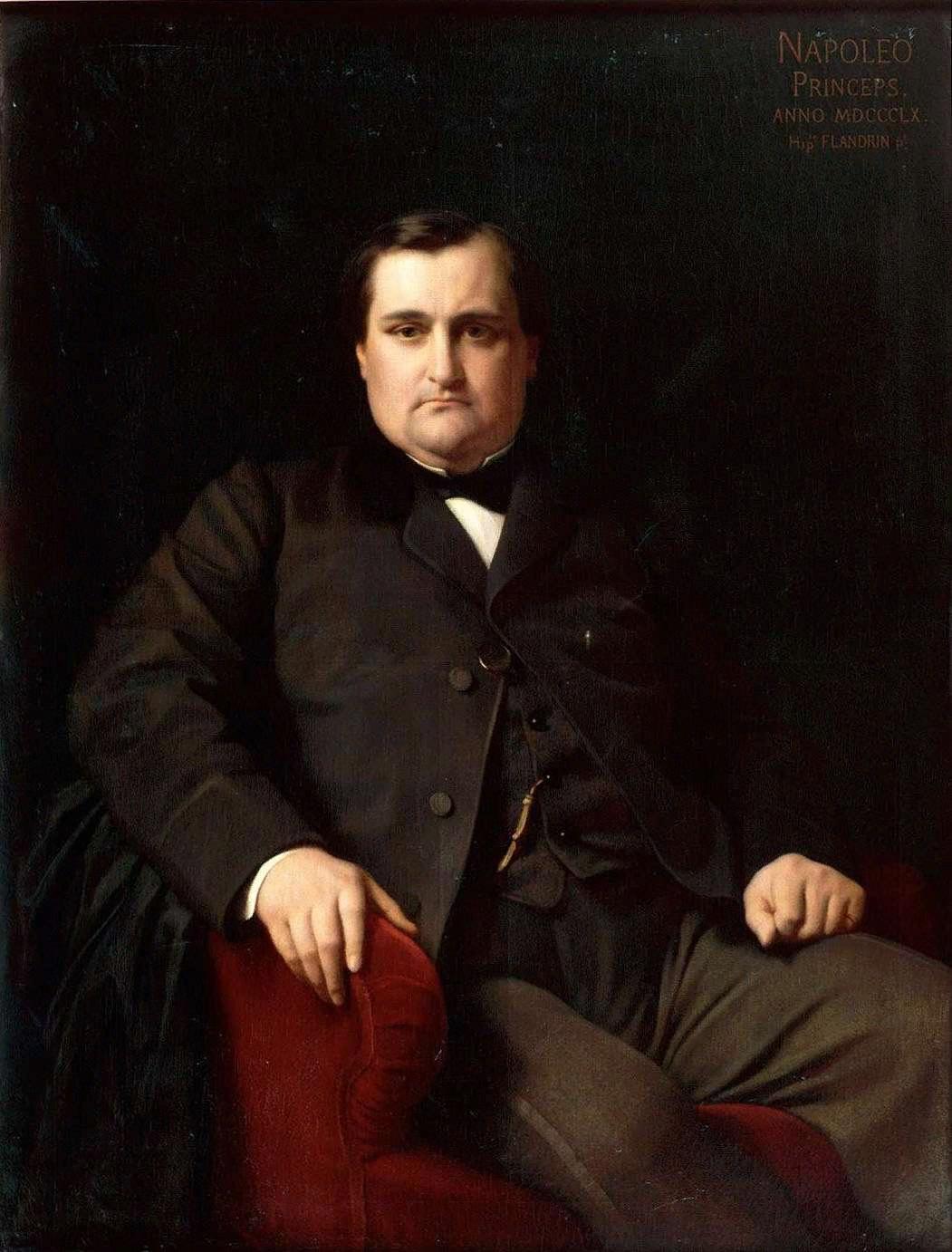 Кодекс Наполеона 1804 г.
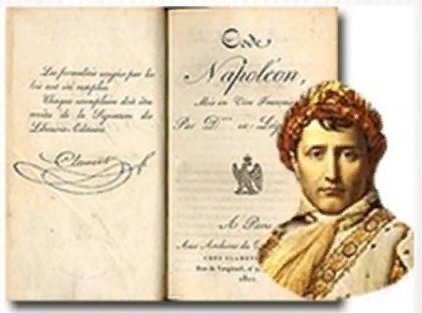